WHY GROUPS FOR ADOLESCENTS?
Peers
Development
Separation-individuation 
Connectedness 
Attachments
Normal Process
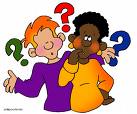 FAMILY THERAPY
System Issues
Intervene in the environment
Support changes of all  
Move towards health 
Combined with group and family therapy or individual
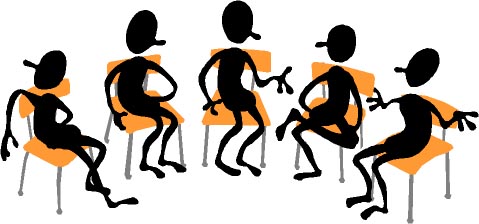 SKILLS OF THERAPIST
ADDITIONAL THERAPISTS SKILLS
ETHICAL ISSUES
Confidentiality  
Safety
Drugs and Alcohol
Age
Sex
Boundaries
Cutting and Other Self-Harm
Suicide
Threats, Homicide
Therapist Issues
Parents
Risk Factors
Evidence Base Practices
Legal Issues
Informed Consent 
Advocate
Gray Areas
DIVERSITY ISSUES
Culture
Gender
Sexual Identity
Immigrants 
Self versus Family
Dealing with Differences
Rap
Flexible
CASE EXAMPLES
A	
	B
	C
AUDIENCE SHARING, CASES, IDEAS, INPUT
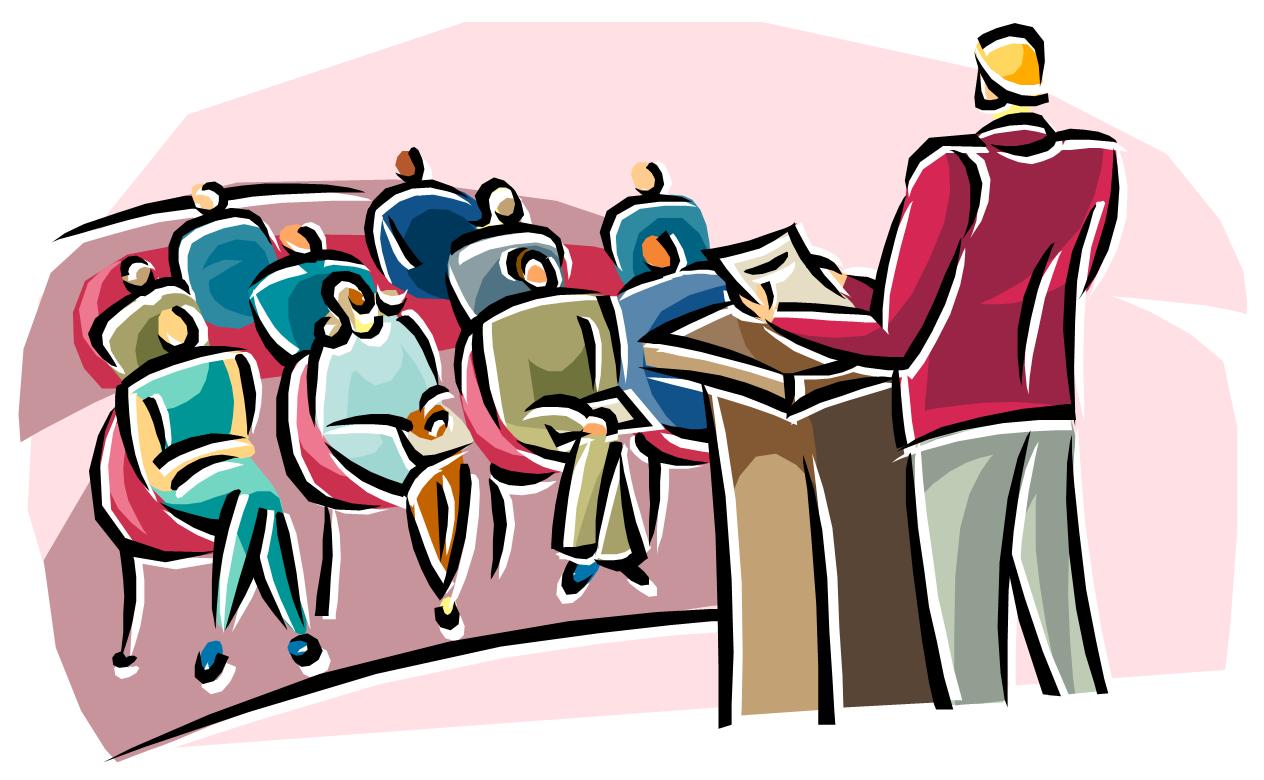 Summary,  Finish-Up, Questions
THE END